1
‘Omics: New Technologies to Address NOAA Mission
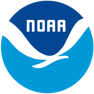 Kelly D. Goodwin, PhD
AOML Review November 20, 2019
2
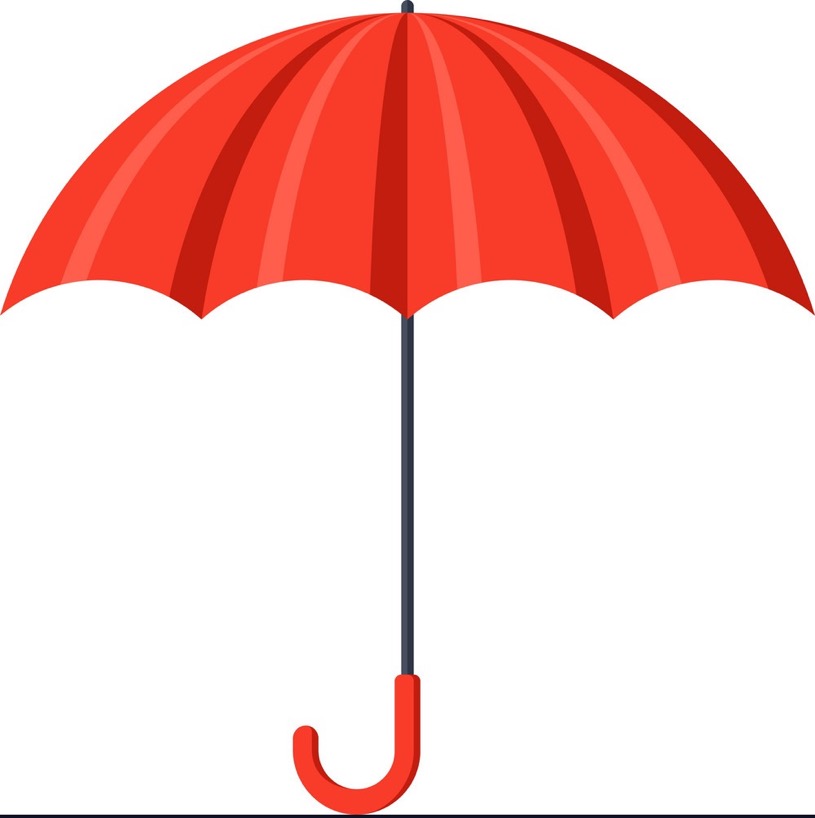 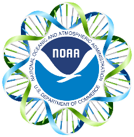 ‘Omics at NOAA
‘Omics
A suite of advanced biological tools to analyze organisms at the molecular level

Revolutionize the ability to monitor and understand 
oceans and Great Lakes 
biological communities
Genetics
Proteomics
Genomics
Metabolomics
Metagenomics
Epigenetics
Metatranscriptomics
3
Sequencing Technology: Fast, Cheap, Massive
DNA sequencing reveals unanticipated complexity, diversity, and relationships

Transforming medical, food and environmental science; creating new treatments and economic markets
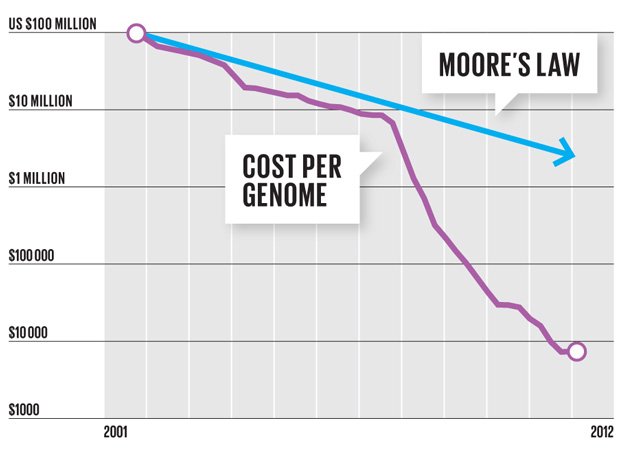 4
‘Omics Applications
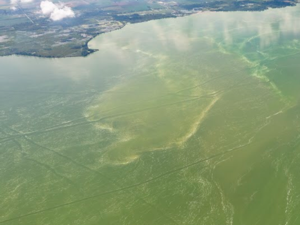 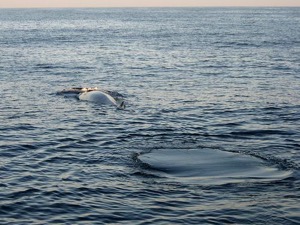 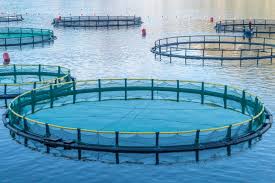 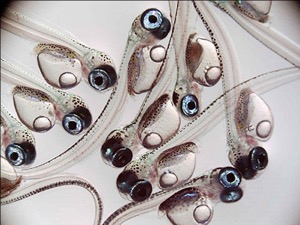 5
‘Omics for the Blue Economy
The US Blue Economy Adds
The US Blue Economy Provides
Ocean Value Worldwide
3.3 
Million
$304
Billion
$3 
trillion
to the Gross Domestic Product
Jobs Annually
by the year 2020
[Speaker Notes: https://coast.noaa.gov/digitalcoast/data/
3 Trillion Est. Value- The Ocean Economy in 2030. Organization for Economic Co-operation and Development (2016)  DOI:10.1787/9789264251724-en]
6
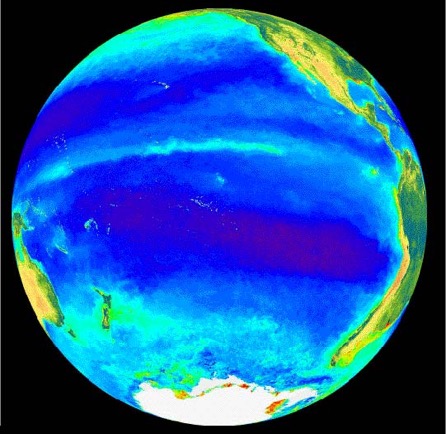 The Ocean is the Earth’s Largest Microbiome
Discovery Awaits
Accounts for 70% of marine biomass
Maintains ecosystem function
[Speaker Notes: “The marine environment is primarily occupied by microbes, mainly bacteria and protists, which account for ~70% of the total marine biomass.”  Bar-on et al. 2018 https://www.pnas.org/content/pnas/115/25/6506.full.pdf
Microbiomes form the base of the marine food web and perform essential ecosystem functions]
7
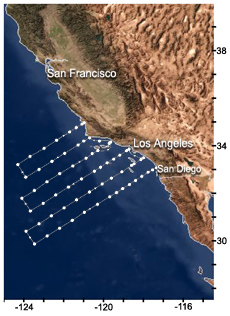 Integration into Marine Monitoring
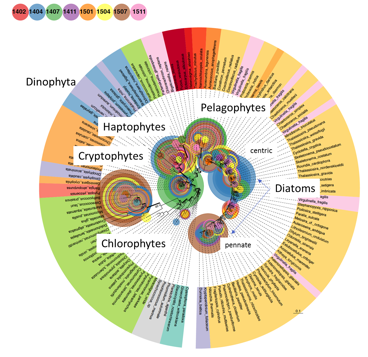 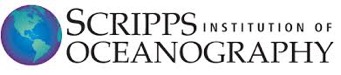 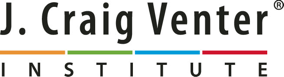 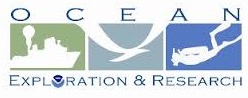 California Cooperative Fisheries Investigations
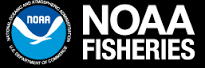 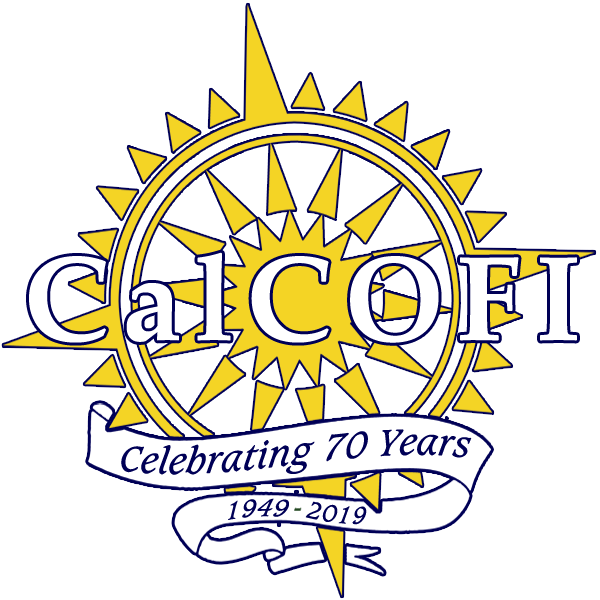 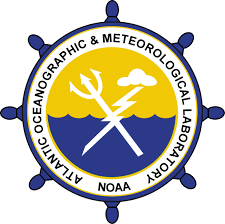 ‘Omics integrated into this historical program to assess food web dynamics and ecosystem response
SIO/JCVI – A. Allen, L. Ziegler; 
NOAA AOML – K. Goodwin
8
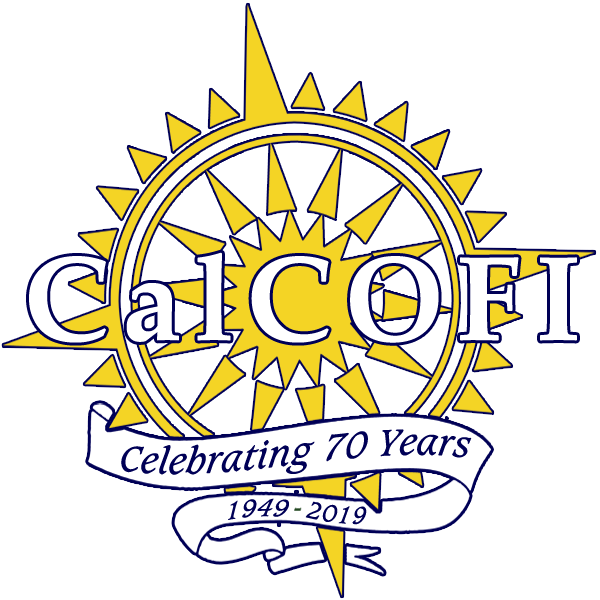 Comprehensive Analysis
18S rDNA, V9 sequences
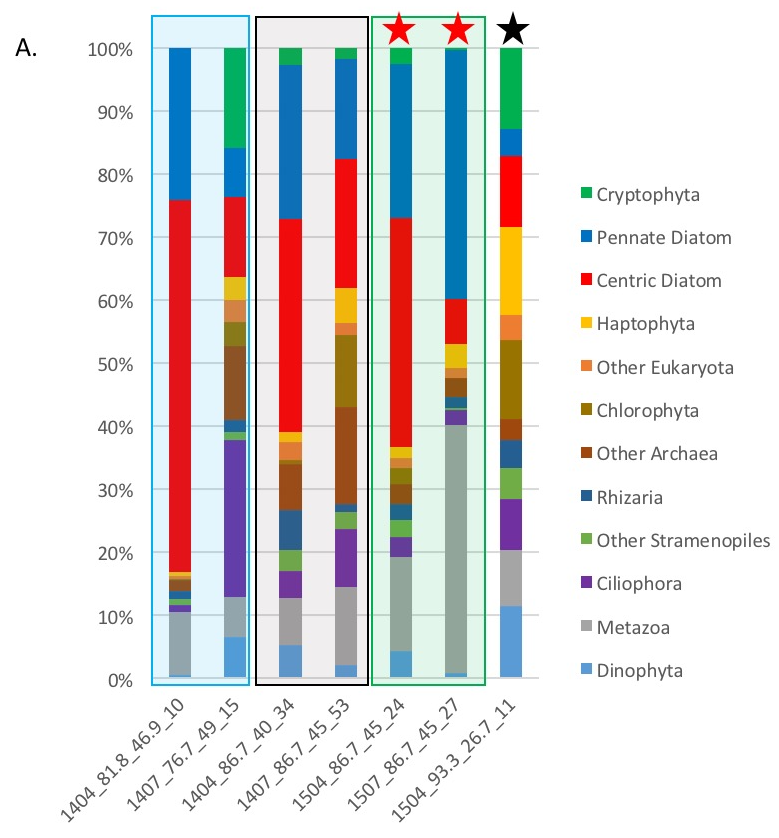 DNA sequence data reveals community structure compared to single-value chlorophyll measurements
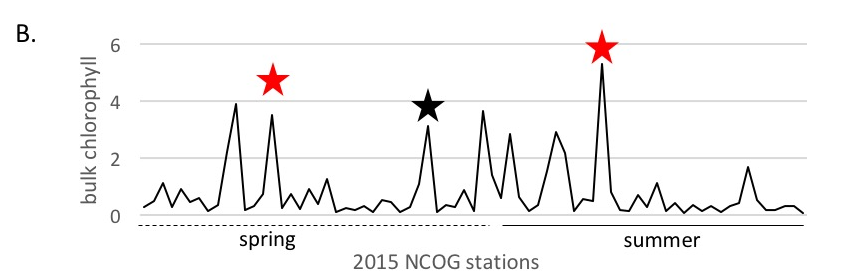 Chlorophyll values
Goodwin et al. 2019, ISBN: 9780128052044
9
Measure Microbiome Response
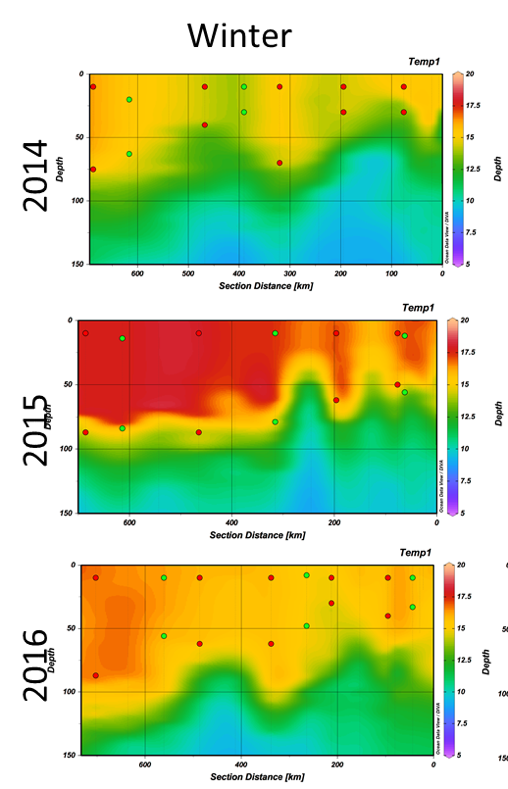 Microbiome species related to fish species richness
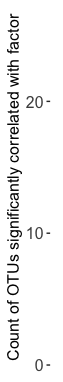 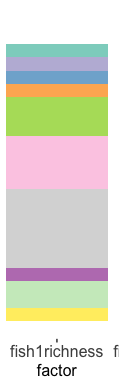 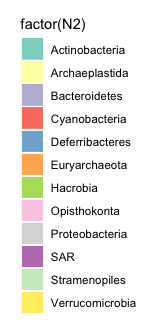 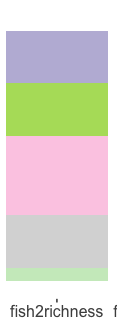 Develop indices and test trophic interactions under changing conditions
NOAA AOML – C. Kelble, K. Goodwin
NOAA SWFSC – E. Hazen, A. Thompson, J. Santora, E. Satterthwaite
SIO/JCVI – A. Allen, L. Ziegler
“The blob” heat anomaly
Figure credit: Erin Satterthwaite
10
eDNA and Metabarcoding
Benefits:
Sensitive
Less invasive (no tissue, no trawls)
Extended sampling reach (deep, poles, protected)
Detect multiple trophic levels from single sample (“microbes to mammals”)
Amenable to autonomous platforms
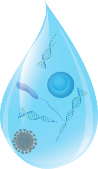 Expanding the microbiome
The  microbiome and higher trophic levels, such as fish or marine mammals, can be gleaned from seawater – from the DNA in sloughed or excreted cells
eDNA = environmental DNA
[Speaker Notes: eDNA = tissue free
Metabarcoding – used here refers to tissue, in this case larval fish or eggs]
11
eDNA and Metabarcoding
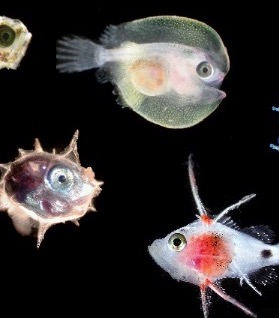 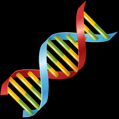 for fisheries applications
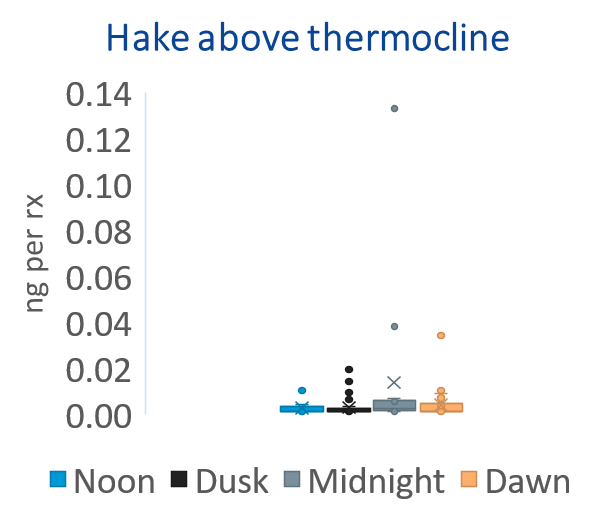 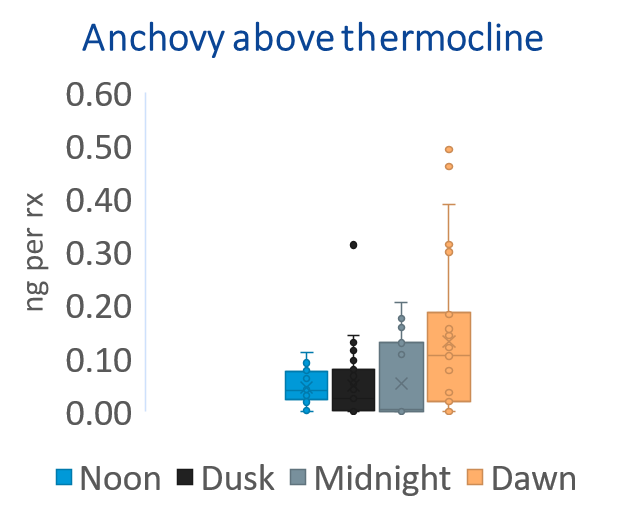 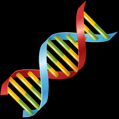 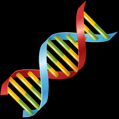 Ichthyoplankton Metabarcoding to Improve Monitoring Efficiency
A. Thompson, Z. Gold, D. Kacev, K. Goodwin, L. Thompson 
SWFSC, AOML, UCLA
eDNA for Observations of Key Fish Species 
K. Harper, K. Goodwin AOML
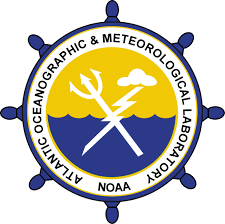 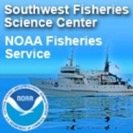 12
eDNA for Protected Resources
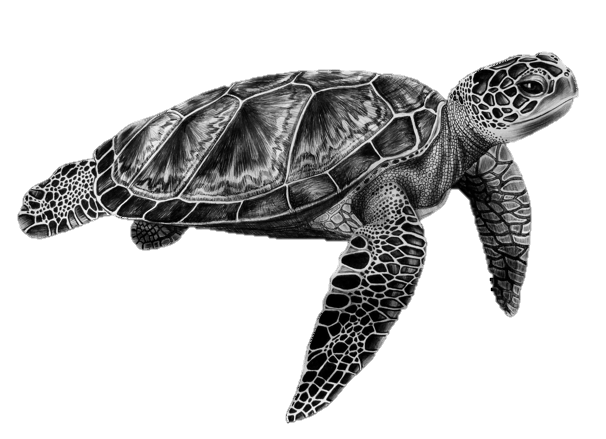 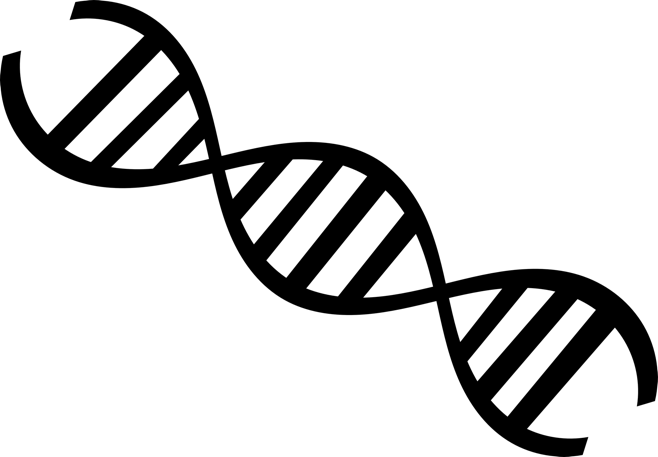 Marine Turtles
Mandated monitoring 
Surveys are laborious, expensive, stressful to animal
Suitability of eDNA for marine amphibians unknown
Despite carapace, eDNA detected and consistent with animal presence
Kirsten Harper, Peter Dutton, Kelly Goodwin AOML, SWFSC
13
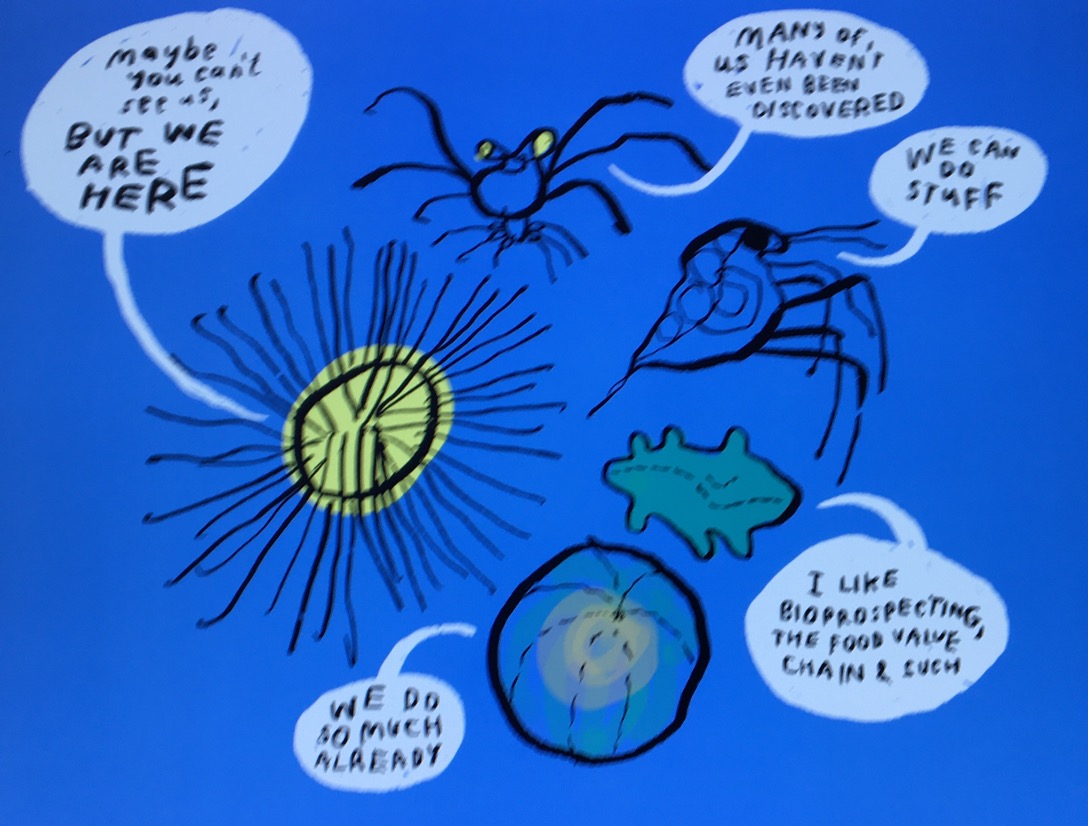 International Collaboration
“Expand Partnerships to Advance ‘Omics Research and Application Across the Agency
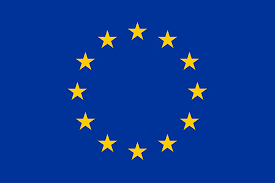 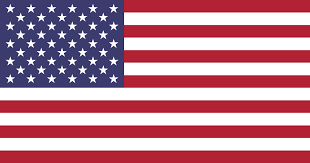 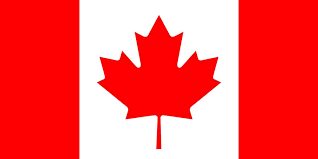 Marine Microbiome
14
Joint mission May 2019, cruise from Cape Verde to France. Focus on eDNA investigation of potential mesopelagic fisheries
International Collaboration
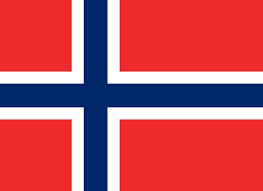 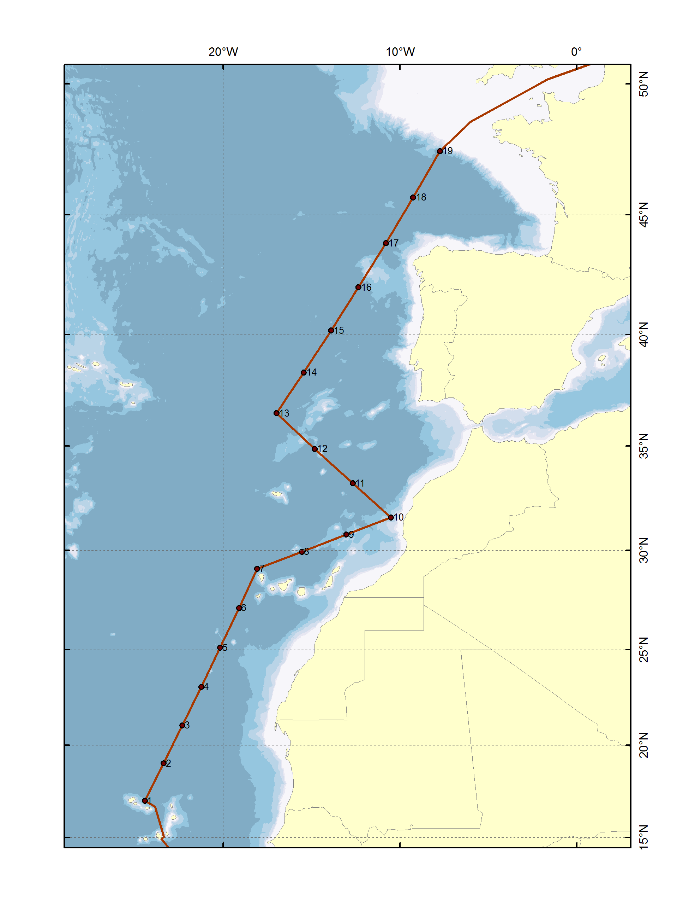 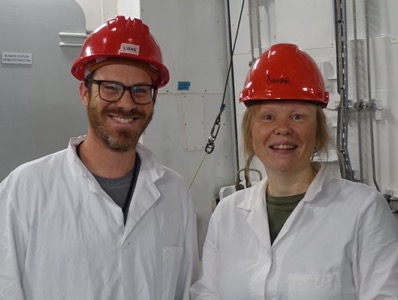 US-Norway Bilateral on eDNA
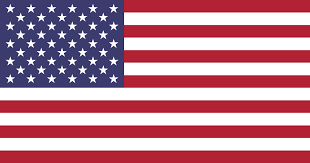 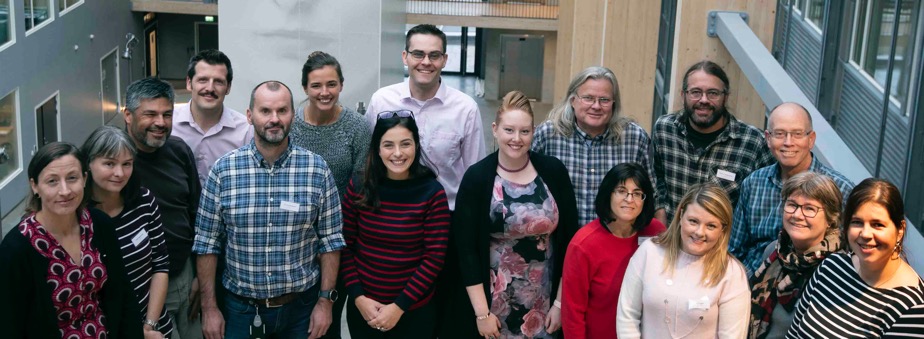 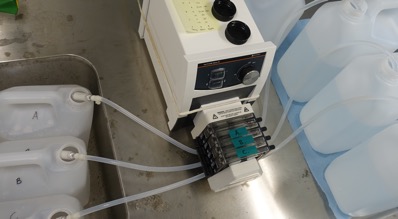 Three bilateral meetings since 2018
Pending white paper on eDNA for fisheries stock assessments
United States: L. Thompson, K. Goodwin - AOML,
Norway: J-I Westgaard, T Johansen – IMR; K. Praebel, O. Wangensteen UiT
15
Autonomous ‘Omics
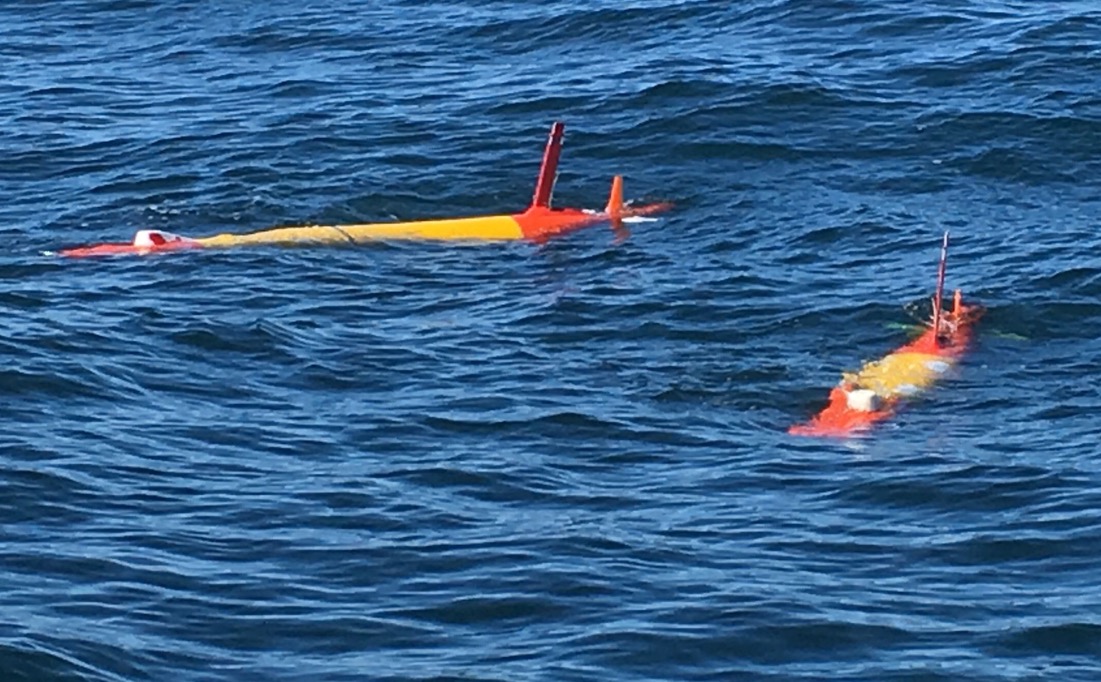 “Accelerate transition of ‘omics research into operations” – NOAA ‘Omics Strategy
eDNA is amenable to integration into autonomous platforms
Augment spatial and temporal sampling to improve models while combating costs
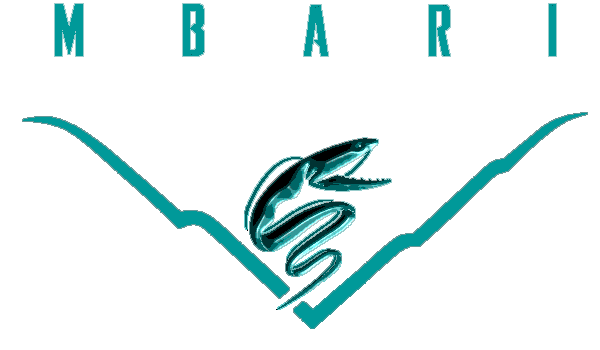 16
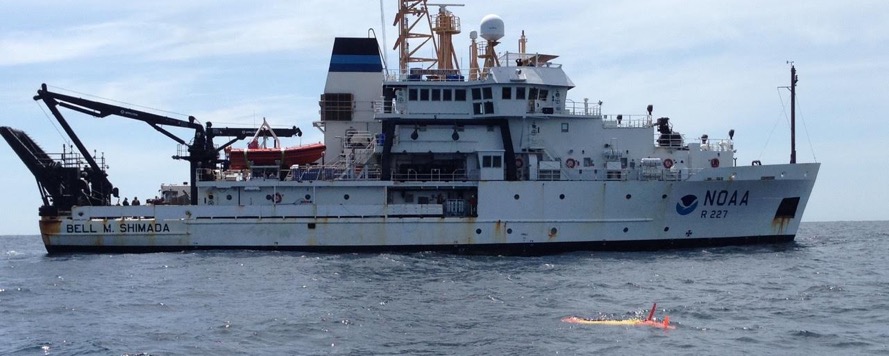 Engineering Advancement
CA Current Missions
Demonstrated equivalency to hand sampling
Increase in readiness level (~RL4  RL5)
2017: 5-sample capacity
2018: 60-sample capacity
2019: combined with acoustics
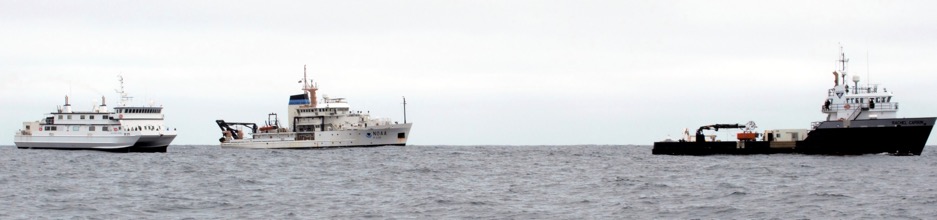 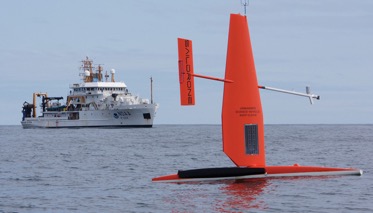 Team Leads:
MBARI ESP – J. Birch
MBARI MBON Lead – F. Chavez
 NOAA AOML – K. Goodwin
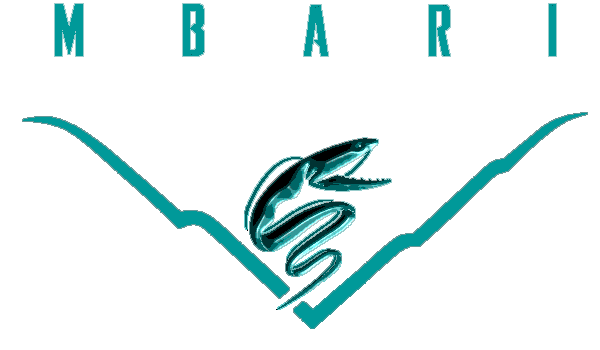 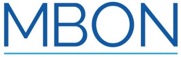 Yamhara et al. 2019, 10.3389/fmars.2019.00373
MBARI = Monterey Bay Aquarium Research Institute
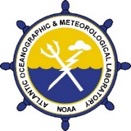 17
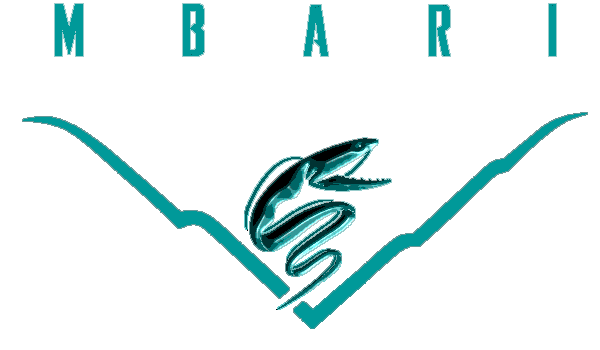 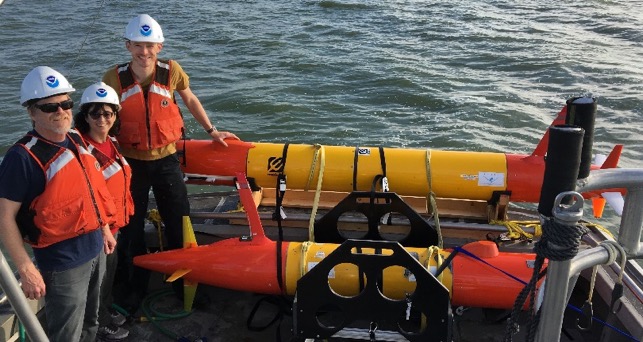 Great Lakes Missions
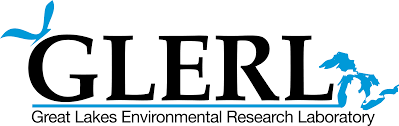 Protecting Drinking Water from Harmful Algae Toxins
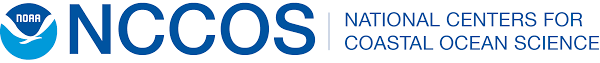 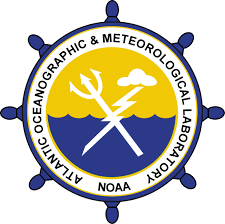 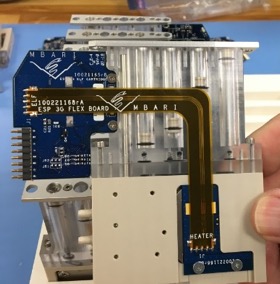 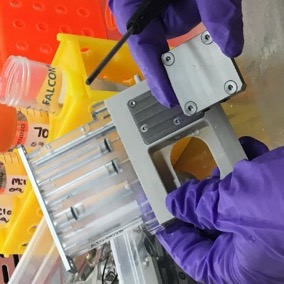 Transition from open ocean to shallow freshwater
2 cartridges: 
On-board detection of HAB toxin
eDNA archival
MBARI TEAM – J. Birch, B. Ussler, C. Scholin et al.; 
NOAA TEAM – K. Goodwin (AOML), G. Doucette (NCCOS/ CCEHBR), S. Ruberg (GLERL), P. DeUnyl (CIGLR); L. Thompson (NGI/AOML); Tim Davis (Bowling Green)
18
Bioinformatics
Tourmaline
Workforce and Infrastructure Enhancement
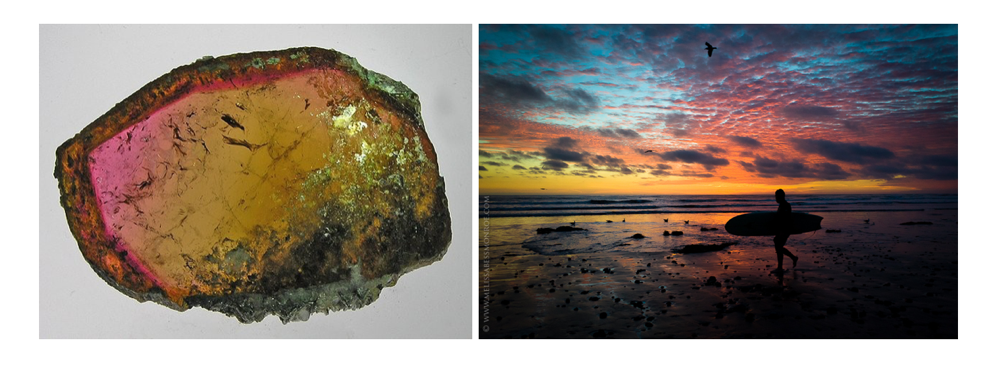 Bioinformatics expertise and computing capacity remain primary needs
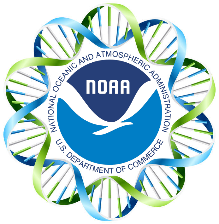 Bioinformatic workflow “tourmaline” for amplicon sequences
Available on GitHub
See Luke Thompson poster for more information
19
THANK YOU